TUBAF-Silhouette

Die Silhouette darf nur Änderungen bezüglich ihrer Größe und Farbe (ausschließlich Hausfarben der TUBAF) erfahren. 
Die Größentransformation darf nur proportional erfolgen.

© Matthias Donath
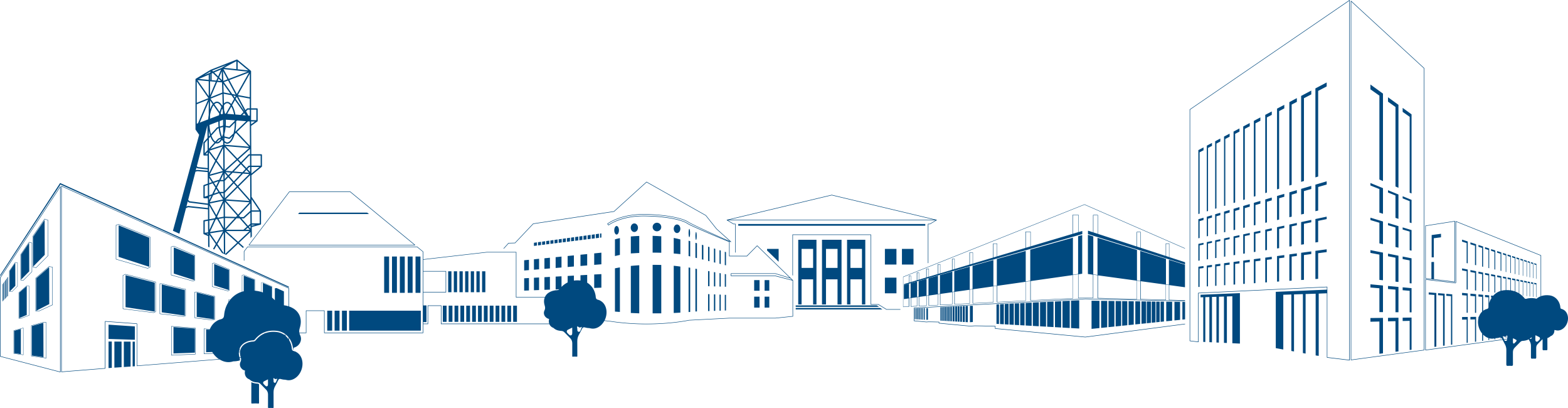 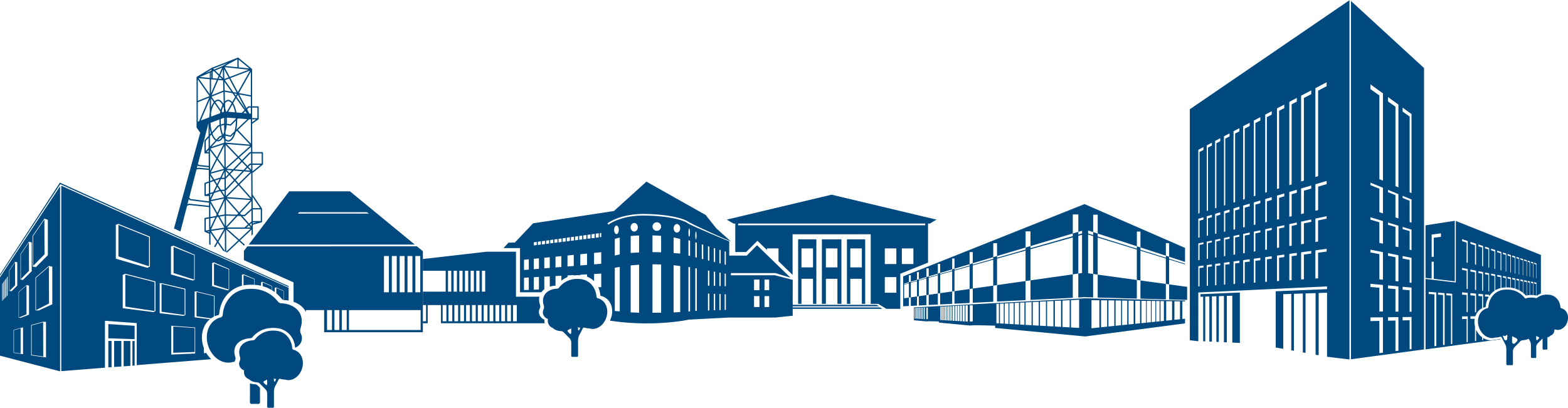